真生会館 学び合いの会 分科会(2023年)教皇フランシスコの思想 Economy of Francesco 開催趣旨と各回教皇メッセージ発表英文資料の精読
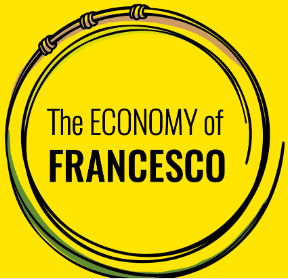 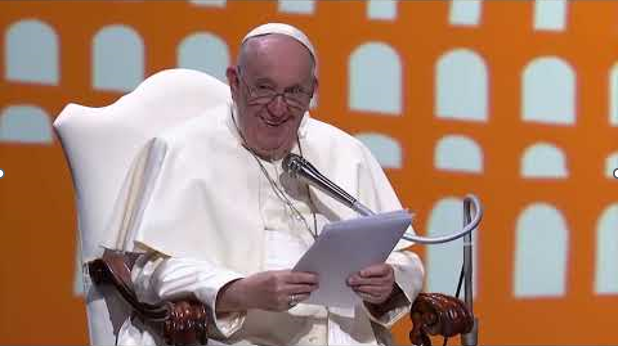 2023年第一回　3月18日：EoF開催趣旨 2019年5月1日発行 原英文
2023年第二回　5月20日：第1回EoF, 2020年 教皇メッセージ 2020年11月21日発行 原英文
2023年第三回　7月15日：第2回EoF, 2021年 教皇メッセージ 2021年10月2日発行 原英文
2023年第四回　9月16日：第3回EoF, 2022年 教皇メッセージ 2022年9月24日発行 原英文
2023年第五回   11月18日：開催予定, 第4回EoF, 2023年 教皇メッセージ
2023.05.20 ＠真生会館
半訳：齋藤旬
2023.05.18 rev.4
1
a different economic narrativeが緊急に必要
2
私達の諸々の意志決定と行動がもたらすeffectsは personallyに皆さんをaffectしていく。
3
飢饉は、物的資源の欠乏というよりも社会的資源の不足、特に制度的資源の不足によって生ずる。
4
形而下の法律の違いを全て乗りこえて大勢の者がお互いに出会う ― こういった取組は、変革に向かう第一歩
5
被排他者達は最早、社会の底辺でも周辺でも権利行使不可能域でもなく、社会の外へと、追いやられてしまった｡
6
彼らのためにではなく彼らとともに考えましょう。
7
融資システムはそれ単独で、貧困と依存を惹起する。
8
新たな経済文化、そこでは、諸々の夢を植え付け、諸々の預言とヴィジョンを引き出し、諸々の希望を花開かせ、信頼を生み、傷をいやし、ともに関係性を紡ぎ、希望の夜明けを覚醒させ、互いに学び合い、そして聡明な機知、つまり時と場合に応じて働く才知を創り出す。これらのことがabilitiesとなります。そしてこの様な機知が必ず、諸々の精神を光で照らし、心を温め、手に力を与え、young peopleの中に——すべてのyoung people、誰も排除されません——福音の喜びに満ちた目指すべき未来（the future）のヴィジョンをinspireします。
9